Χουάν Μιρό (1893-1983)
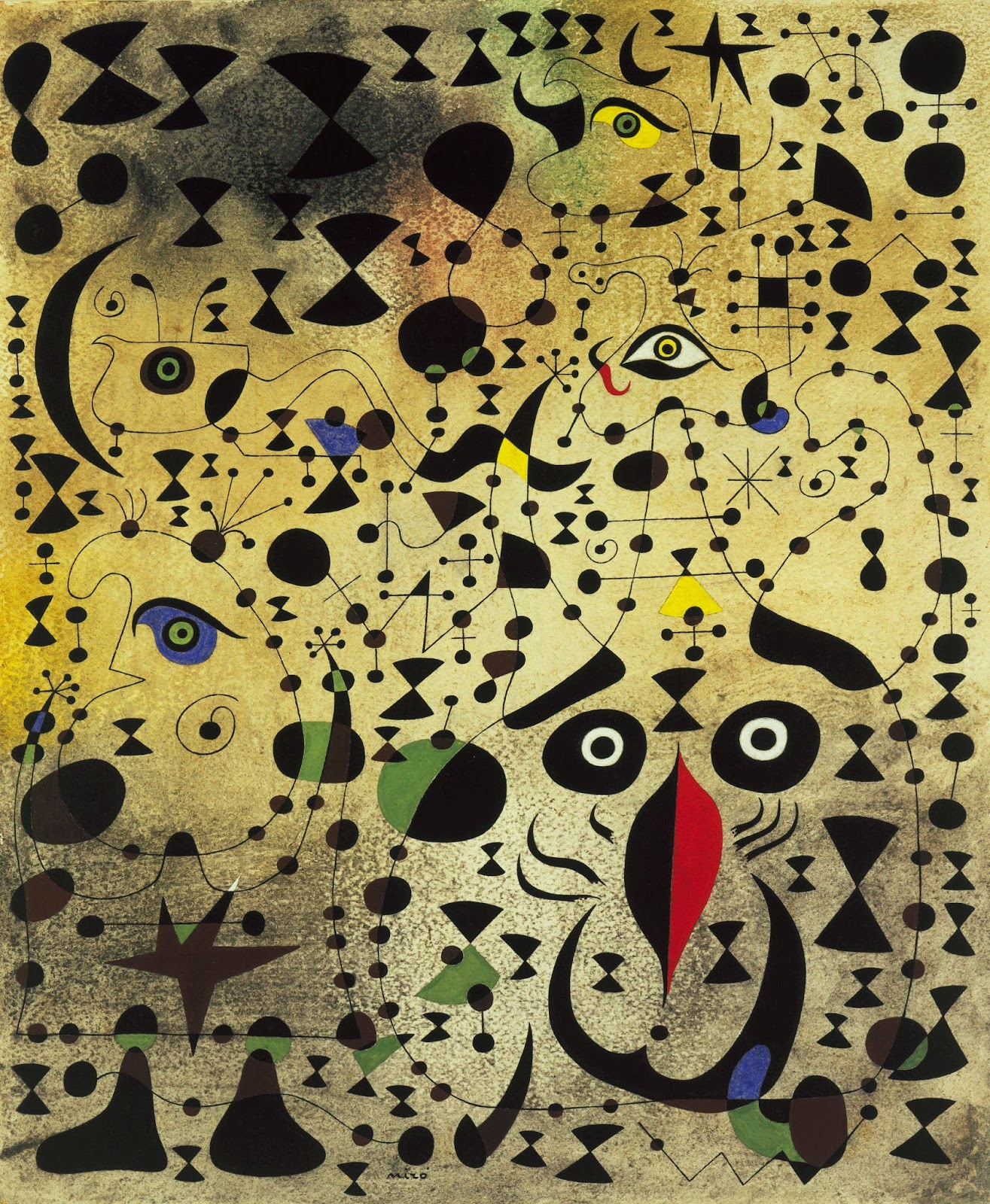 Αστερισμοί.«Το εξαίσιο πουλί, αποκαλύπτει το άγνωστοσε ένα ερωτευμένο ζευγάρι»
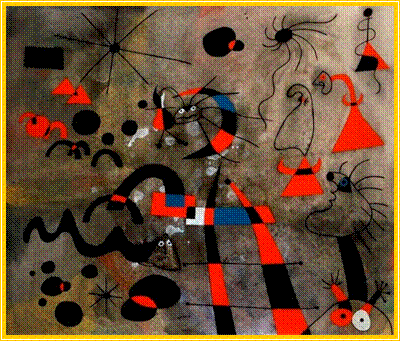 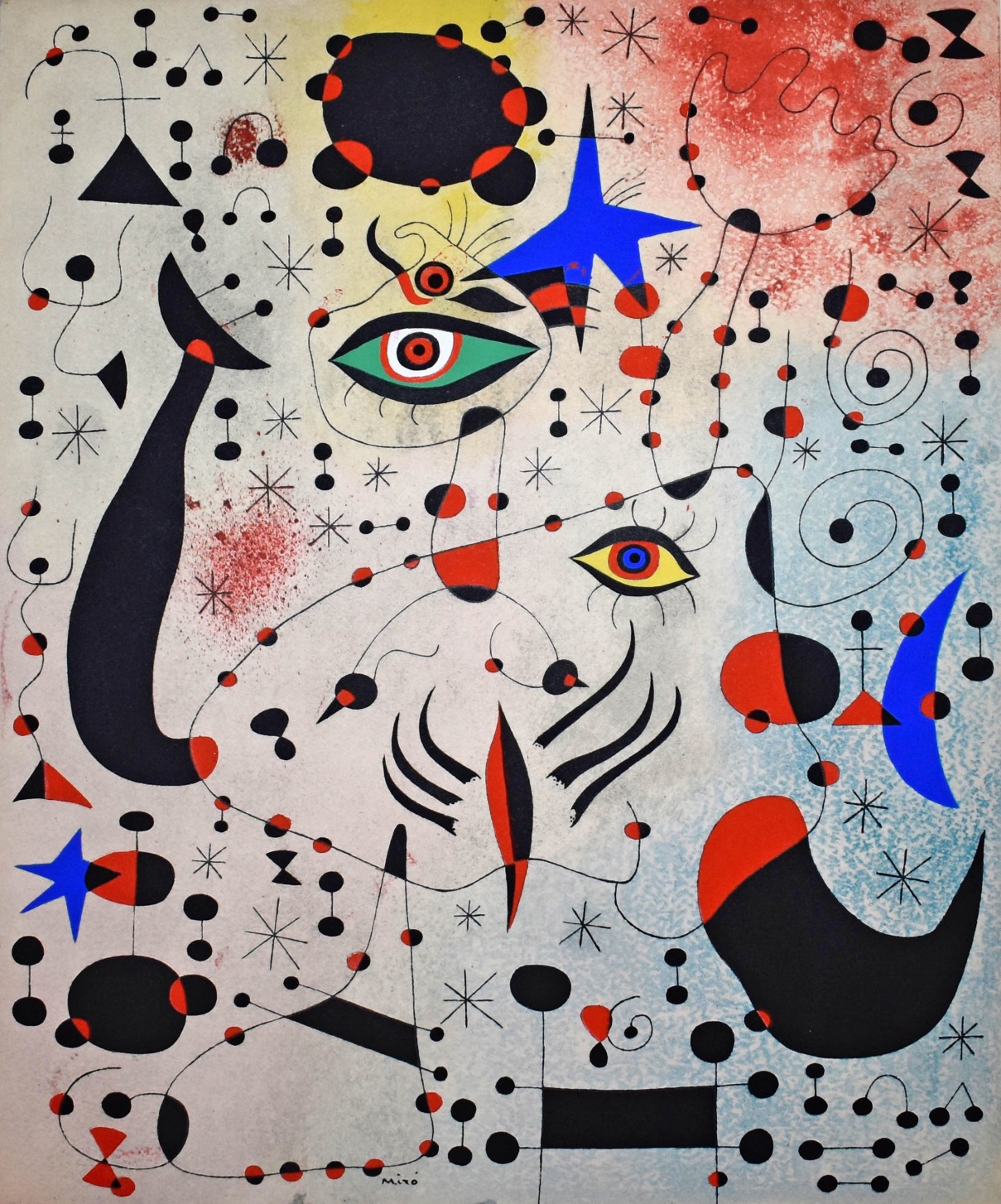 Αστερισμοί. Απόδραση από τη σκάλα.
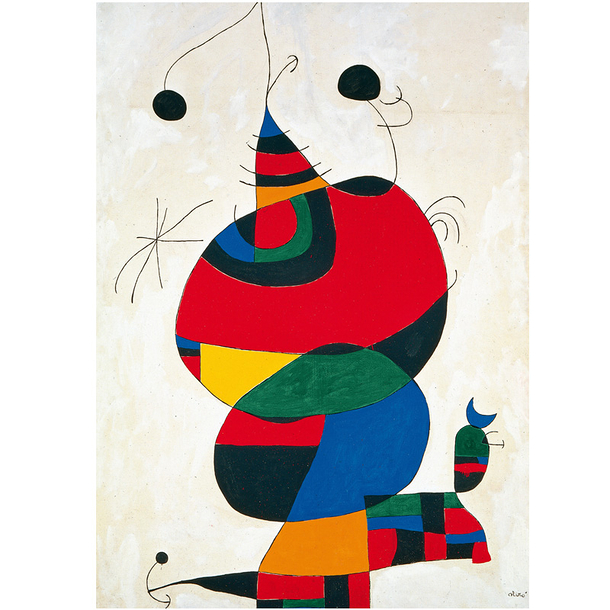 Γυναίκα, πουλί, αστέρι (1966-1973)
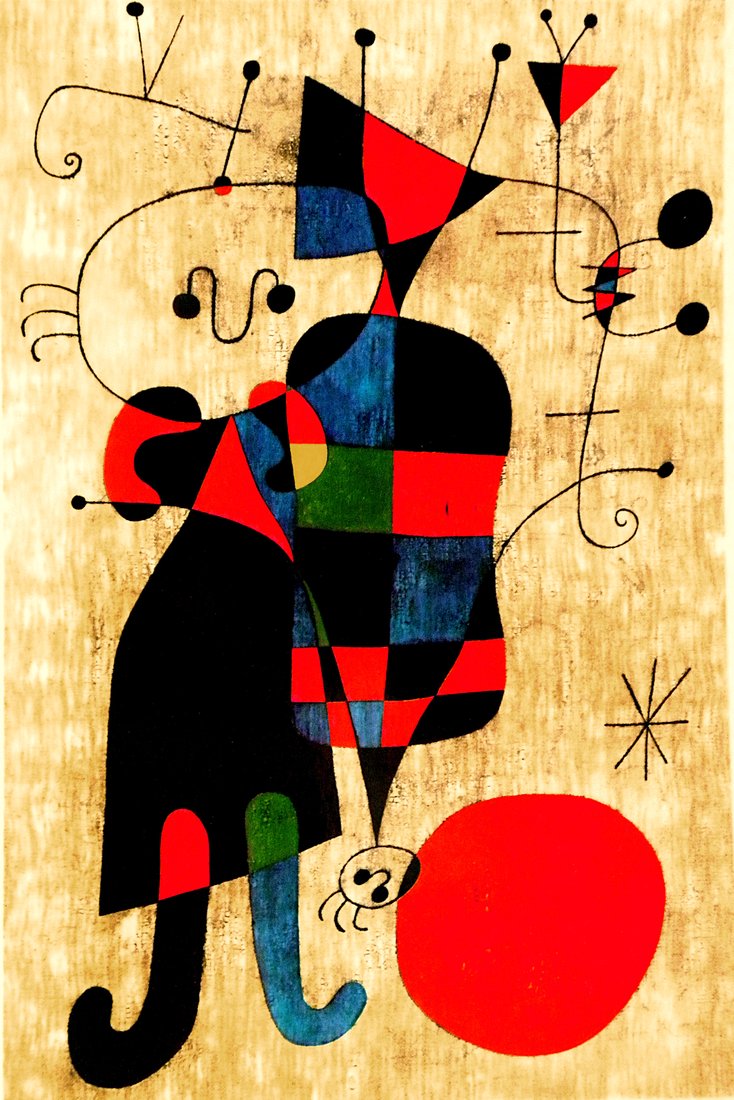 Φιγούρα και σκύλος μπροστά στον ήλιο(1949)
Ο κήπος(1925)
Το πρόσωπο ενός Καταλανού αγρότη (1925)
Πορτραίτο (1938)
Σκύλος γαβγίζει στο φεγγάρι(1926)
Η φάρμα(1922)
Σπίτι με Φοίνικα (1918)
Φανταστικοί χαρακτήρες (1977)
Γυναίκα και πουλιά (1983)